YOF: Reporting to Funders
Reporting Purpose & Practice
Youth Opportunities Fund
May 2022
Overview of our path
1
2
3
Youth Opportunities Fund
Youth Innovations
System Innovations
Family Innovations
The Youth Opportunities Fund (YOF) provides grants and capacity building supports to grassroots groups, community-based organizations, and collaboratives focused on improving the wellbeing youth, and families facing systemic barriers with a focus on Indigenous and Black communities.

As an outcome-based granting program, YOF works with a third-party evaluator to track results against key metrics at both project and aggregate levels. Grantee-led projects in our 3 granting streams support progress towards the outcomes. 

The Organizational Mentor model allows YOF to invests in grassroots projects.
The YOF is a program of the Government of Ontario (Ministry of Children, Community and Social Services) administered by Ontario Trillium Foundation.
[Speaker Notes: The YOF has three granting streams: Youth Innovations, Family Innovations, and System Innovations. Each stream focuses on a specific population and type of work. Each stream has a different purpose and applicant profile.
This webinar focuses on the role of the Organizational Mentor, which is required in both the Youth and Family Innovations Grant Streams. These two streams are designed to provide grants to youth-led grassroots groups, youth-adult partnerships, or grassroots groups led by parents, guardians, and/or caregivers 
Our System Innovations Stream creates space for systems change through collaboration.  The focus is on improving systems so that young people, specifically Indigenous and Black young people, are better served.  If anyone is interested in learning more about this stream, we have some information sessions coming and we invite you to connect with us (contact info shared at the end).]
YOF: Reporting Overview
Each year YOF grantees must complete an annual report. 

The report provides a record of the activities and spending that took place during the year and captures a group’s progress towards achieving their grant metric.

The progress report also gives YOF a deeper understanding of grassroots organizing and what it takes to implement project ideas.

The progress report is completed by the grassroots group with support of the Organizational Mentor & lead organization in a collaborative
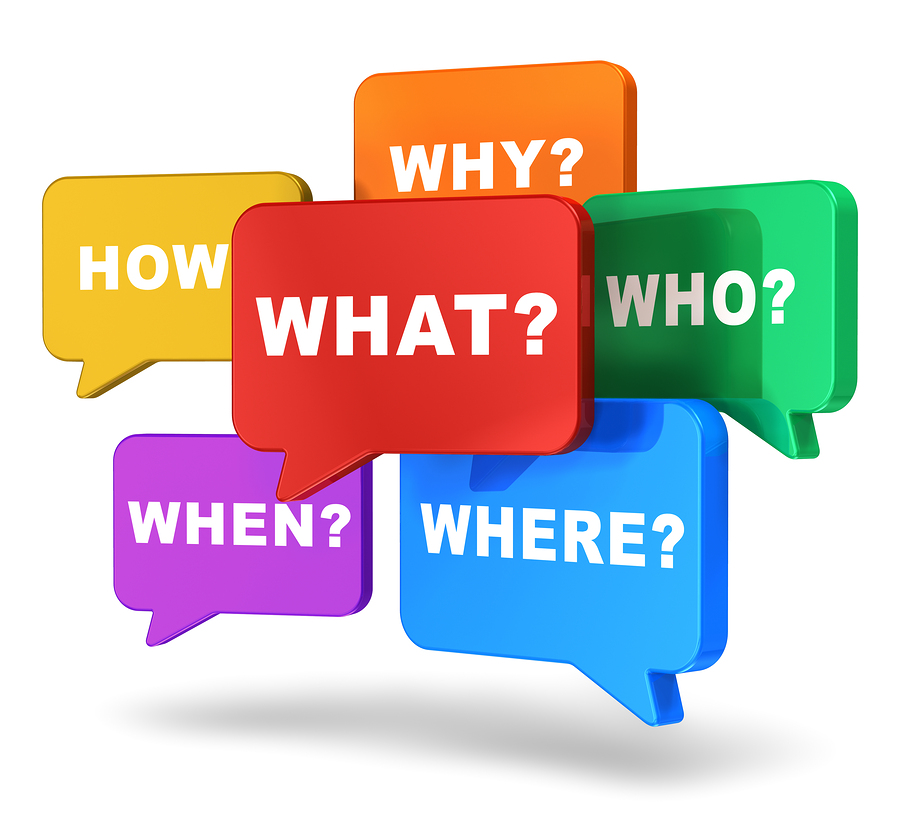 TAKE NOTE!
Annually, YOF conducts Grantee Compliance Audit for randomly selected groups once Progress Reports are submitted.
YOF: Reporting Overview
What YOF grassroots grantees have to report on
Purpose of Reporting
What funders are trying to balance.
Purpose of Reporting
For your organization
For funders
Accountability to community and board members (where applicable)
An extension of your mission and vision, and demonstrate your impact
To support organization learning 
To understand true cost of your program
Accountability to their board and funders (government); community 
Demonstrate impact of investment 
To understand community learning and practice 
To improve future applications with aggregated data
[Speaker Notes: Documentation of successes and challenges, what worked?]
Reporting Practice
Investing in good practices, early!
Identify what were the markers of success named in your grant application 
Identify what does your organization want to learn from delivering this project (goals)
Review what the funder wants you to report on – Start a tracking tool for the data points 
Understand what you want to evaluate in relationship to your outcome 
Ensure that your team understands goals of the project and deliverables
Great! NOW YOU HAVE A GRANT…
Reporting Practice
Understand your grant requirements
Understand the terms and conditions of your grant
Review the policies that support your budget, project plan & evaluation needs
Understand how will your grant manager work with you
Due dates for report(s) 
Evaluation requirements 
Time your evaluation appropriately, and understand what’s feasible
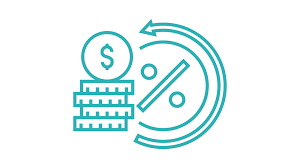 Reporting Practice
Investing in tracking & documentation early
Track your budget & spending and connect with your funder if adjustments need to be made 
Ensure you have the tools, and documentation process to support tracking 
Assign a member of your team this responsibility 
Document your deliverables 
Ensure your team has clear understanding of project goals & what the deliverables are
Document your successes and challenges
What you’re learning along the way is key 
Track in kind support & # volunteers
Reporting Practice: Tracking Engagement
# of Participants Reached
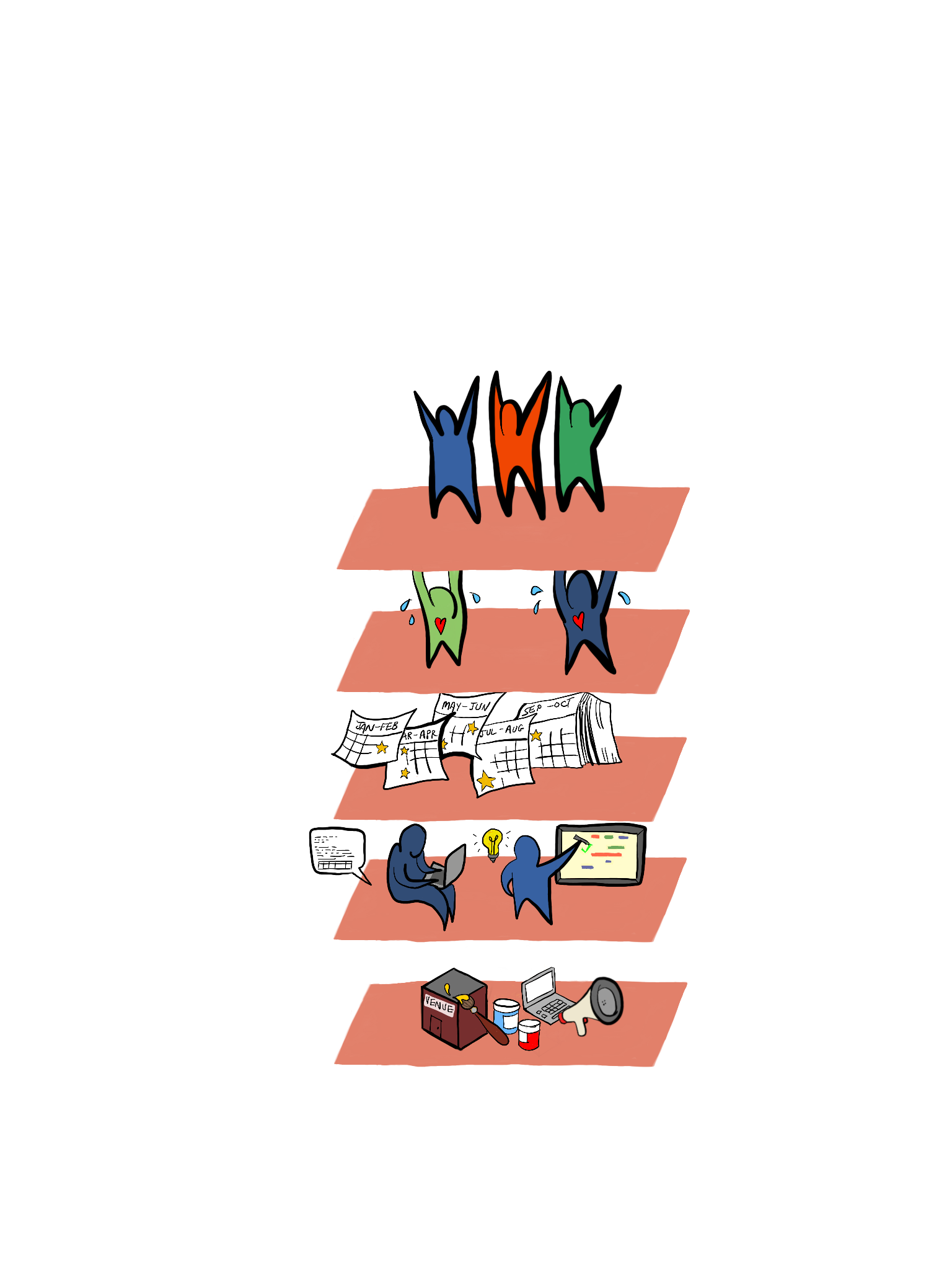 Keep Records of:
Attendance or sign in sheets (age of participants where applicable)
Registration forms
Tools: 
Excel / Word
Google docs
Online registration and attendance apps and tools (Eventbrite, Roll Call, Alora, etc.)
Scan or take pictures of completed forms
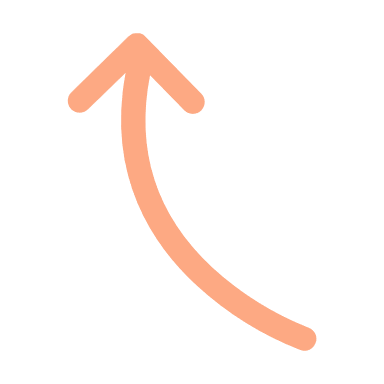 Reporting Practice: Tracking Spending
Spending ($)
Value of in-kind supports
Keep Records of:
Receipts
Honorarium forms
Spending Tracking form
Cash flow projection tools
Reconciliation meetings with OM
Keep Records of:
Lists of in-kind resources and supports received and value
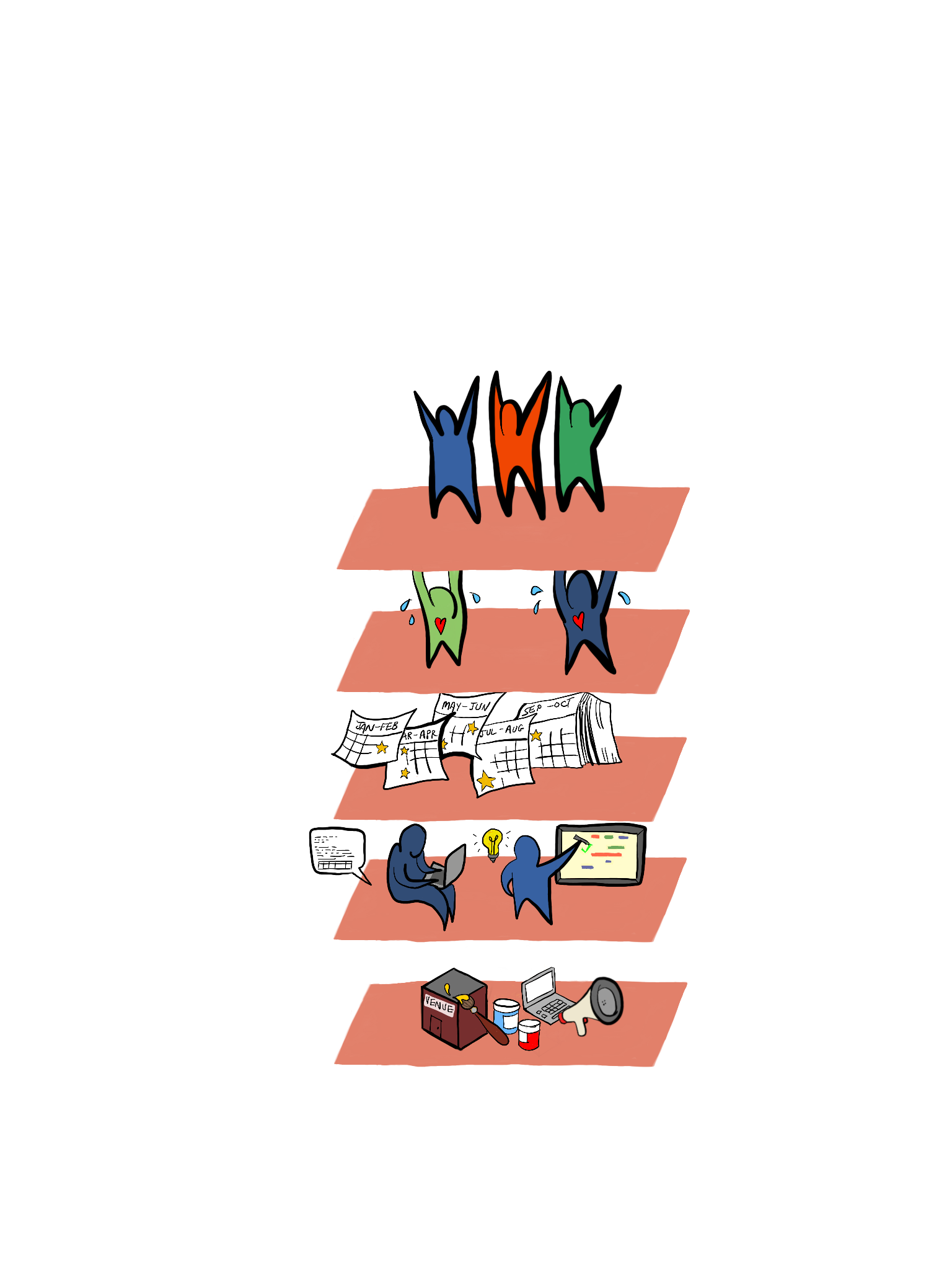 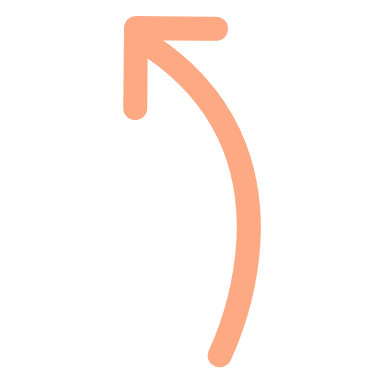 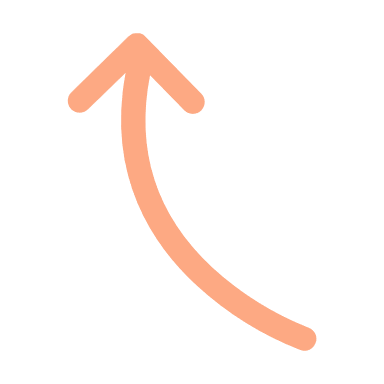 Tools: 
Excel, Google docs
Scan or take pictures of receipts
Cloud-based storage
Tips and recommendations for report writing
Develop a critical path to support your report writing 
Make time to ask funder questions about the report
Tackle the report in small steps 
Connect and communicate with your funder if you’re experiencing challenges (delays, community trauma/loss), and ask for what you need  
Report accurately, share stories and answer report questions 
Provide supplementary documentation (pictures, flyers etc) where possible 
Work with your team, ensure they a chance to review the report and that all the key things have been captured 
Great opportunity to host a reflective process with your team about your learnings and how to share your impact with community 
Make time to celebrate your successes alongside community!
YOF: Grantee Compliance Audit
WHY does OTF conduct GCAs?
WHO participates in a GCA?
OTF Quality Assurance (QA) team will randomly select Grantees that have just completed their first Report (after Year 1)

An audit can also be conducted at anytime during a grant

Audit process will require both Grassroots Group’s and OM’s involvement; and lead agency in a collaborative
Ensure grantees are delivering their initiatives within the terms and conditions of their grant contract and are reporting accurately
The audit seeks answers to 3 things:
Did the grantee do the things described in their progress report?
Did the grantee accurately report on how funds were spent? 
Were the funds spent on items in the grant budget (or as amended)?
Provide opportunities for learning and improvements for grantee and YOF/OTF
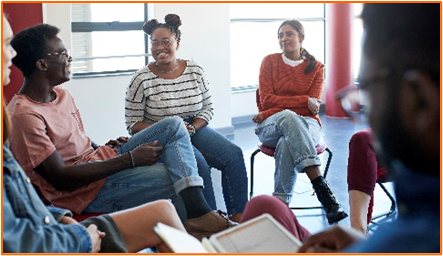